Chapter 18
Shareholders’ Equity
[Speaker Notes: We turn our attention from liabilities, which represent the creditors’ interests in the assets of a corporation, to the shareholders’ residual interest in those assets. The discussions distinguish between the two basic sources of shareholders’ equity: (1) invested capital and (2) earned capital. We explore the expansion of corporate capital through the issuance of shares and the contraction caused by the retirement of shares or, equivalently, the purchase of treasury shares. In our discussions of retained earnings, we examine cash dividends, property dividends, stock dividends, and stock splits.]
The Nature of Shareholders’ Equity
LO18-1
External Financing
Debt
+
Equity
=
Creditors’ Interest
Owners’ Interest
Shareholders’ Equity
Liabilities
Assets
−
=
Net Assets
18-02
[Speaker Notes: A corporation raises money to fund its business operations by some mix of debt and equity financing. In earlier chapters, we examined debt financing in the form of notes, bonds, leases, and other liabilities. Amounts representing those liabilities denote creditors’ interest in the company’s assets. Now we focus on various forms of equity financing. Specifically, in this chapter we consider transactions that affect shareholders’ equity—those accounts that represent the ownership interests of shareholders.

In principle, shareholders’ equity is a relatively straightforward concept. Shareholders’ equity is a residual amount—what’s left over after creditor claims have been subtracted from assets (in other words, net assets).]
The Nature of Shareholders’ Equity (continued)
LO18-1
Ownership Interest
Paid-in Capital
Retained Earnings
The shareholders’ equity title has several aliases:
Shareowners’ Equity
     (General Electric)
Shareholders’ Investment
(Target)
Stockholders’ Investment
(FedEx)
Shareholders’ Equity
Stockholders’ Equity
(WalMart )
Shareholders’ Equity
(Apple)
18-03
[Speaker Notes: Ownership interests of shareholders arise primarily from two sources: (1) amounts invested by shareholders in the corporation and (2) amounts earned by the corporation on behalf of its shareholders. These two sources are reported as (1) paid-in capital and (2) retained earnings. 

Despite being a seemingly clear-cut concept, shareholders’ equity and its component accounts often are misunderstood and misinterpreted. As we explore the transactions that affect shareholders’ equity and its component accounts, try not to allow yourself to be overwhelmed by unfamiliar terminology or to be overly concerned with precise account titles. Terminology pertaining to shareholders’ equity accounts is notoriously diverse. Every shareholders’ equity account has several aliases. Indeed, shareholders’ equity itself is often referred to as stockholders’ equity (WalMart), shareowners’ equity (General Electric), shareholders’ investment (Target), stockholders’ investment (FedEx), shareholders’ equity (Apple), equity (AirFrance-KLM), and many other similar titles.

Complicating matters, transactions that affect shareholders’ equity are influenced by corporation laws of individual states in which companies are located. And, as we see later, generally accepted accounting principles provide companies with considerable latitude when choosing accounting methods in this area.]
Financial Reporting Overview
LO18-1
Paid-in Capital
Shareholders’ Equity
Retained Earnings
Treasury Stock
Accumulated Other Comprehensive Income
18-04
[Speaker Notes: The four classifications within shareholders’ equity are paid-in capital, retained earnings, accumulated other comprehensive income, and treasury stock.]
LO18-1
Detailed Shareholders’ Equity Presentation
Assets
$3,000
Liabilities
$1,000
18-05
[Speaker Notes: Illustration 18–1 Detailed Shareholders’ Equity Presentation

The illustration depicts a rather comprehensive situation. It’s unlikely that any one company would have shareholders’ equity from all of these sources at any one time. Remember that, at this point, our objective is only to get a general perspective of the items constituting shareholders’ equity. Although company records would include separate accounts for each of these components of shareholders’ equity in the balance sheet, in practice Exposition would report a more condensed version similar to that in the illustration on the next slide.]
Detailed Shareholders’ Equity Presentation (continued)
LO18-1
18-06
[Speaker Notes: Illustration 18–1A Typical Shareholder’s Equity Presentation

This illustration shows a typical shareholders’ equity presentation.]
Components of Shareholders’ Equity
LO18-1
Paid-in Capital
Consists primarily of amounts:
Invested by shareholders when they purchase shares of stock from the corporation or 
Arise from the company buying back some of those shares or 
From share-based compensation activities
Retained Earnings
Earnings accumulated on behalf of the shareholders and reported as a single amount.
Treasury Stock
Shares previously sold to shareholders that are bought back by the corporation
18-07
[Speaker Notes: Paid-in capital consists primarily of amounts invested by shareholders when they purchase shares of stock from the corporation or arise from the company buying back some of those shares or from share-based compensation activities.

Retained earnings is accumulated on behalf of shareholders and reported as a single amount.

Treasury stock indicates that some of the shares previously sold were bought back by the corporation from shareholders.]
LO18-1
Concept Check: Components of Paid-In Capital
Which of the following is not a component of paid-in capital?
Amounts invested by shareholders when they purchase shares of stock from the corporation
Earnings accumulated on behalf of the shareholders 
Amounts arising from share-based compensation activities
Amounts arising from share repurchases
The correct answer is b. 
Earnings accumulated on behalf of the shareholders are a component of Shareholders’ Equity (Retained Earnings) but not paid-in capital.
18-08
[Speaker Notes: The correct answer is b. 
Earnings accumulated on behalf of the shareholders are a component of Shareholders’ Equity (Retained Earnings) but not paid-in capital.]
Components of Shareholders’ Equity (continued)
LO18-2
Accumulated Other Comprehensive Income
Extends our view of income beyond net income reported in an income statement to include four types of gains and losses not included in income statements:
Net holding gains (losses) on available-for-sale investment in debt securities
Gains (losses) from and amendments to postretirement benefit plans
Deferred gains (losses) on derivatives
Adjustments from foreign currency translation
18-09
[Speaker Notes: Comprehensive income provides a more expansive view of the change in shareholders’ equity than does traditional net income. It is the total nonowner change in equity for a reporting period. That is, comprehensive income encompasses all changes in equity other than those from transactions with owners. Transactions between the corporation and its shareholders primarily include dividends and the issuance or purchase of shares of the company’s stock. Most nonowner changes are reported in the income statement. So, the nonowner changes other than those that are part of traditional net income are the ones reported as “other comprehensive income.”

Comprehensive income extends our view of income beyond net income reported in an income statement to include four types of gains and losses not included in income statements:
1. Net holding gains (losses) on available-for-sale investments in debt securities
2. Gains (losses) from and amendments to postretirement benefit plans
3. Deferred gains (losses) on derivatives
4. Adjustments from foreign currency translation]
Statement of Comprehensive Income
LO18-2
We report two attributes of OCI: 
Components of comprehensive income created during the reporting period in the statement of comprehensive income  
The comprehensive income accumulated (AOCI) over the current and prior periods in the balance sheet
18-10
[Speaker Notes: Illustration 18–2 Statement of Comprehensive Income 

Just as net income is reported periodically in the income statement and also on a cumulative basis as part of retained earnings, OCI too, is reported periodically in the statement of comprehensive income and also as accumulated other comprehensive income (AOCI) in the balance sheet along with retained earnings. In other words, we report two attributes of OCI: (1) components of comprehensive income created during the reporting period and (2) the comprehensive income accumulated over the current and prior periods.

The first attribute—components of comprehensive income created during the reporting period—can be reported either as (a) an expanded version of the income statement or (b) a separate statement immediately following the income statement. Regardless of the placement a company chooses, the presentation is similar. It will report net income, other components of comprehensive income, and total comprehensive income, similar to the presentation shown here. Note that each component is reported net of its related income tax expense or income tax benefit.]
Typical Presentation Format—Abercrombie & Fitch
LO18-2
Companies keep track of individual additional paid-in capital accounts in company records but they report these amounts as a single subtotal called additional paid-in capital.
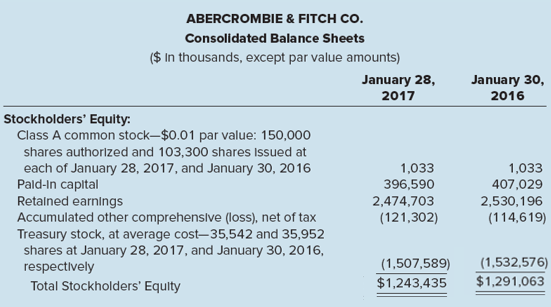 18-11
[Speaker Notes: Illustration 18–3 Typical Presentation Format—Abercrombie & Fitch

Companies keep track of individual additional paid-in capital accounts in company records but ordinarily report these amounts as a single subtotal—additional paid-in capital. Pertinent rights and privileges of various securities outstanding such as dividend and liquidation preferences, call and conversion information, and voting rights are summarized in disclosure notes. The shareholders’ equity portion of the balance sheet of Abercrombie & Fitch, shown in the illustration, is a typical presentation format.]
Statement of Shareholders’ Equity—Walmart
LO18-2
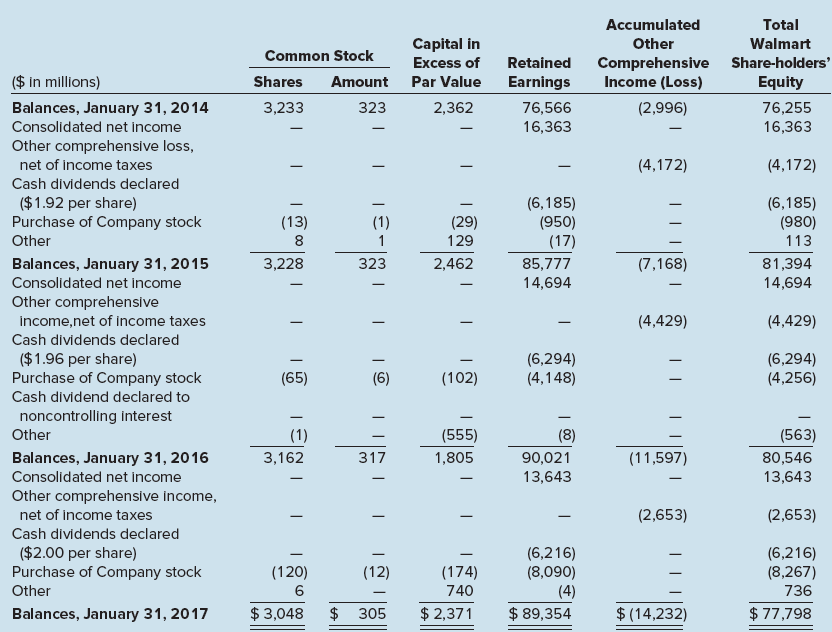 18-12
[Speaker Notes: Illustration 18–4 Statement of Shareholders’ Equity—Walmart 

A statement of shareholders’ equity reports the transactions that cause changes in its shareholders’ equity account balances. The balance sheet reports annual balances of shareholders’ equity accounts. However, companies also should disclose the sources of the changes in those accounts. This is the purpose of the statement of shareholders’ equity. To illustrate, here we see how Walmart reported the changes in its shareholders’ equity balances.]
LO18-2
Concept Check: Components of Other Comprehensive Income
Which of the following items would not be reported in the statement of comprehensive income as Other Comprehensive Income?
Decrease in the value of available-for-sale debt securities
Loss on postretirement benefit plan assets
Gain on sale of equipment
Adjustment for foreign currency translation
The correct answer is c. 
A gain on the sale of equipment would be reported in the income statement as part of Net Income.
18-13
[Speaker Notes: The correct answer is c. 
A gain on the sale of equipment would be reported in the income statement as part of Net Income.]
International Financial Reporting Standards—Terminology
LO18-9
[Speaker Notes: Shareholders’ equity is classified under IFRS into two categories: share capital and “reserves.” The term reserves is considered misleading and thus is discouraged under U.S. GAAP. Here are some other differences in equity terminology.]
LO18-9
Concept Check: GAAP vs. IFRS
Which of the following equity-related terms is used under IFRS but not under U.S. GAAP?
Preferred stock
Paid-in capital—excess of par, common
Accumulated other comprehensive income
Revaluation reserve
The correct answer is d. 
The term “revaluation reserve” is only used in financial statements prepared in accordance with IFRS as adjustments to fair value of PPE are not permitted under U.S. GAAP.
18-15
[Speaker Notes: The correct answer is d. 
The term “revaluation reserve” is only used in financial statements prepared in accordance with IFRS as adjustments to fair value of PPE are not permitted under U.S. GAAP.]
The Corporate Organization—Advantages
LO18-3
Limited Liability
A corporation is a separate legal entity (separate and distinct from its owners), responsible for its own debts
The owners are not personally liable for debts of a corporation
Shareholders’ liability is limited to the amounts they invest in the company when they purchase shares
Ease of Raising Capital
Corporations sell ownership interest in the form of shares of stock and hence ownership rights are easily transferred
18-16
[Speaker Notes: A company may be organized in any of three ways: (1) a sole proprietorship, (2) a partnership, or (3) a corporation. Corporations are the dominant form of business organization. 

In most respects, transactions are accounted for in the same way regardless of the form of business organization. Assets and liabilities are unaffected by the way a company is organized. The exception is the method of accounting for capital, the ownership interest in the company. Rather than recording all changes in ownership interests in a single capital account for each owner, as we do for sole proprietorships and partnerships, we use several capital accounts to record those changes for a corporation. Before discussing how we account for specific ownership changes, let’s look at the characteristics of a corporation that make this form of organization distinctive and require special accounting treatment.

Limited Liability 
The owners are not personally liable for debts of a corporation. Unlike a proprietorship or a partnership, a corporation is a separate legal entity, responsible for its own debts. Shareholders’ liability is limited to the amounts they invest in the company when they purchase shares (unless the shareholder also is an officer of the corporation). The limited liability of shareholders is perhaps the single most important advantage of corporate organization. In other forms of business, creditors may look to the personal assets of owners for satisfaction of business debt. 

Ease of Raising Capital 
A corporation is better suited to raising capital than is a proprietorship or a partnership. All companies can raise funds by operating at a profit or by borrowing. However, attracting equity capital is easier for a corporation. Because corporations sell ownership interest in the form of shares of stock, ownership rights are easily transferred. An investor can sell his/her ownership interest at any time and without affecting the corporation or its operations. 

From the viewpoint of a potential investor, another favorable aspect of investing in a corporation is the lack of mutual agency. Individual partners in a partnership have the power to bind the business to a contract. Therefore, an investor in a partnership must be careful regarding the character and business savvy of fellow co-owners. On the other hand, shareholders’ participation in the affairs of a corporation is limited to voting at shareholders’ meetings (unless the shareholder also is a member of management). Consequently, a shareholder needn’t exercise the same degree of care that partners must in selecting co-owners. 

Obviously, then, a corporation offers advantages over the other forms of organization, particularly in its ability to raise investment capital. As you might guess, though, these benefits do not come without a price.]
The Corporate Organization—Disadvantages
LO18-3
The state and federal governments impose extensive reporting requirements
Primarily the required paperwork is intended to ensure adequate disclosure of information needed by investors and creditors
Double taxation
Corporations first pay income taxes on their earnings
Then, when those earnings are distributed as cash dividends, shareholders pay personal income taxes on the previously taxed earnings
18-17
[Speaker Notes: Corporations are subject to extensive government regulation. To protect the rights of those who buy a corporation’s stock or who loan money to a corporation, the state in which the company is incorporated and the federal government impose extensive reporting requirements.  Primarily the required paperwork is intended to ensure adequate disclosure of information needed by investors and creditors. 

You read earlier that corporations are separate legal entities. As such, they also are separate taxable entities. Often this causes what is referred to as double taxation. Corporations first pay income taxes on their earnings. Then, when those earnings are distributed as cash dividends, shareholders pay personal income taxes on the previously taxed earnings. Proprietorships and partnerships are not taxed at the business level; each owner’s share of profits is taxed only as personal income.]
Types of Corporations
LO18-3
Not-for-profit corporations may be owned:
By the public sector
By a governmental unit
Examples: Churches, hospitals, universities, and charities; Government-owned—the Federal Deposit Insurance Corporation (FDIC)
Corporations organized for profit may be:
Publicly held: Stock of publicly held corporations is available for purchase by the general public
Privately held: Shares are owned by only a few individuals (perhaps a family) and are not available to the general public
Frequently, companies begin as privately held corporations and then go public. Example: Facebook
18-18
[Speaker Notes: When referring to corporations in this text, we are referring to corporations formed by private individuals for the purpose of generating profits. These corporations raise capital by selling stock. There are, however, other types of corporations. 

Some corporations, such as churches, hospitals, universities, and charities do not sell stock and are not organized for profit. Also, some not-for-profit corporations are government-owned— the Federal Deposit Insurance Corporation (FDIC), for instance. Accounting for not-for-profit corporations is discussed elsewhere in the accounting curriculum. 

Corporations organized for profit may be publicly held or privately (or closely) held. The stock of publicly held corporations is available for purchase by the general public. You can buy shares of Home Depot, Ford Motor Company, or Walmart through a stockbroker. These shares are traded on the New York Stock Exchange. Other publicly held stock, like Apple and Microsoft, are available through Nasdaq (National Association of Securities Dealers Automated Quotations). 

On the other hand, shares of privately held companies are owned by only a few individuals (perhaps a family) and are not available to the general public. Corporations whose stock is privately held do not need to register those shares with the Securities and Exchange Commission and are spared the voluminous, annual reporting requirements of the SEC. Of course, new sources of equity financing are limited when shares are privately held, as is the market for selling existing shares. 

Frequently, companies begin as smaller, privately held corporations. Then as success broadens opportunities for expansion, the corporation goes public. For example, in 2012, the shareholders of Facebook decided to take public the privately held company. The result was the largest initial public offering since Visa in 2008. In 2014, Alibaba’s IPO surpassed that of both companies to become the largest in history.]
Hybrid Organizations
LO18-3
Have characteristics of both regular corporations and partnerships
Limited liability companies:
Owners are not liable for the debts of the business, except to the extent of their investment
All members can be involved with managing the business without losing liability protection
Income and expenses are passed through to the owners as in a partnership, avoiding double taxation
There are no limitations on the number of owners
Limited liability partnerships:
Partners are liable for their own actions but not entirely liable for the actions of other partners
18-19
[Speaker Notes: A corporation can elect to comply with a special set of tax rules and be designated an S corporation. S corporations have characteristics of both regular corporations and partnerships. Owners have the limited liability protection of a corporation, but income and expenses are passed through to the owners as in a partnership, avoiding double taxation.

Two particular business structures have evolved in response to liability issues and tax treatment—limited liability companies and limited liability partnerships. 

A limited liability company offers several advantages. Owners are not liable for the debts of the business, except to the extent of their investment. Unlike a limited partnership, all members of a limited liability company can be involved with managing the business without losing liability protection. Like an S corporation, income and expenses are passed through to the owners as in a partnership, avoiding double taxation, but there are no limitations on the number of owners as in an S corporation.

A limited liability partnership is similar to a limited liability company, except it doesn’t offer all the liability protection available in the limited liability company structure. Partners are liable for their own actions but not entirely liable for the actions of other partners.]
The Model Business Corporation Act
LO18-3
Designed to serve as a guide to states in the development of their corporation statutes
Variations among state laws influence GAAP pertaining to shareholders’ equity transactions
The Articles of Incorporation (Corporate Charter)
Describe:
The nature of the firm’s business activities
The shares to be issued
The composition of the initial board of directors
18-20
[Speaker Notes: Corporations are formed in accordance with the corporation laws of individual states. State laws are not uniform, but share many similarities, thanks to the widespread adoption of the Model Business Corporation Act. This act is designed to serve as a guide to states in the development of their corporation statutes. It presently serves as the model for the majority of states.

State laws regarding the nature of shares that can be authorized, the issuance and repurchase of those shares, and conditions for distributions to shareholders obviously influence actions of corporations. Naturally, differences among state laws affect how we account for many of the shareholders’ equity transactions discussed in this chapter. For that reason, we will focus on the normal case, as described by the Model Business Corporation Act, and note situations where variations in state law might require different accounting. Your goal is not to learn diverse procedures caused by peculiarities of state laws, but to understand the broad concepts of accounting for shareholders’ equity that can be applied to any specific circumstance.

The process of incorporating a business is similar in all states. The articles of incorporation (sometimes called the corporate charter) describe (a) the nature of the firm’s business activities, (b) the shares to be issued, and (c) the composition of the initial board of directors. The board of directors establishes corporate policies and appoints officers who manage the corporation. 

The number of shares authorized is the maximum number of shares that a corporation is legally permitted to issue, as specified in its articles of incorporation. The number of authorized shares is determined at the company’s creation and can only be increased by a vote of the shareholders. At least some of the shares authorized by the articles of incorporation are sold (issued) at the inception of the corporation. Frequently, the initial shareholders include members of the board of directors or officers (who may be one and the same). Ultimately, it is the corporation’s shareholders that control the company. Shareholders are the owners of the corporation. By voting their shares, it is they who determine the makeup of the board of directors—who in turn appoint officers, who in turn manage the company.]
Fundamental Share Rights
LO18-3
Common shares: Ownership rights held by common shareholders, unless specifically withheld by agreement with the shareholders, are:
The right to vote on matters that come before the shareholders 
Including the election of corporate directors
The right to share in profits when dividends are declared
The right to share in the distribution of assets if the company is liquidated
Preemptive right: Right to maintain one’s percentage share of ownership when new shares are issued
18-21
[Speaker Notes: Shareholders are the owners of a corporation. If a corporation has only one class of shares, no designation of the shares is necessary, but they typically are labeled common shares, or shares of common stock. Ownership rights held by common shareholders, unless specifically withheld by agreement with the shareholders, are as follows:

The right to vote on matters that come before the shareholders, including the election of corporate directors. Each share represents one vote.
The right to share in profits when dividends are declared. The percentage of shares owned by a shareholder determines his/her share of dividends distributed.
The right to share in the distribution of assets if the company is liquidated. The percentage of shares owned by a shareholder determines his/her share of assets after creditors and preferred shareholders are paid.

Another right sometimes given to common shareholders is the right to maintain one’s percentage share of ownership when new shares are issued. This is referred to as a preemptive right. Each shareholder is offered the opportunity to buy a percentage of any new shares issued equal to the percentage of shares he/she owns at the time. In most states this right must be specifically granted; in others, it is presumed unless contractually excluded.

However, this right usually is not explicitly stated because of the inconvenience it causes corporations when they issue new shares. The exclusion of the preemptive right ordinarily is inconsequential because few shareholders own enough stock to be concerned about their ownership percentage.]
Distinguishing Classes of Shares
LO18-3
If more than one class of shares is authorized by the articles of incorporation, the specific rights of each must be stated
Terminologies of different share types:
Class A, class B, and so on (Tyson Foods)
Preferred stock, common stock, and class B stock (Hershey’s)
Common and preferred (HP)
Common stock and capital stock (Alphabet, Inc.)
Common and serial preferred (Smucker’s)
18-22
[Speaker Notes: It is not uncommon for a firm to have more than one, and perhaps several, classes of shares, each with different rights and limitations. To attract investors, companies have devised quite a variety of ownership securities.

If more than one class of shares is authorized by the articles of incorporation, the specific rights of each (for instance, the right to vote, residual interest in assets, and dividend rights) must be stated. Also, some designation must be given to distinguish each class.

Some of the distinguishing designations often used are these:

Class A, class B, and so on (Tyson Foods)
Preferred stock, common stock, and class B stock (Hershey’s)
Common and preferred (HP)
Common stock and capital stock (Alphabet, Inc.)
Common and serial preferred (Smucker’s)]
Typical Rights of Preferred Shares
LO18-3
Often, shares with certain preferences or features that distinguish them from common shares are designated as preferred stock
Rights include one or both of the following:
If the board of directors declares dividends, preferred shareholders will receive the designated dividend before any dividends are paid to common shareholders
Preferred shareholders customarily have a preference over common shareholders as to the distribution of assets in the event the corporation is dissolved
18-23
[Speaker Notes: An issue of shares with certain preferences or features that distinguish it from the class of shares customarily called common shares may be assigned any of the several labels mentioned earlier. Very often the distinguishing designation is preferred stock. The special rights of preferred shareholders usually include one or both of the following:

Preferred shareholders typically have a preference to a specified amount of dividends, stated dollar amount per share or % of par value per share. That is, if the board of directors declares dividends, preferred shareholders will receive the designated dividend before any dividends are paid to common shareholders.
Preferred shareholders customarily have a preference (over common shareholders) as to the distribution of assets in the event the corporation is dissolved.]
Typical Rights of Preferred Shares (continued)
LO18-3
Preferred shareholders sometimes have the right of conversion or a redemption privilege
Preferred shares may be:
Cumulative or noncumulative
Participating or nonparticipating
Dividends in arrears accumulate and must be made up in a later dividend year before any dividends are paid on common shares
Allows preferred shareholders to receive additional dividends beyond the stated amount
18-24
[Speaker Notes: Preferred shareholders sometimes have the right of conversion, which allows them to exchange shares of preferred stock for common stock at a specified conversion ratio. For instance, in 2018, Wells Fargo had outstanding 12.4 million shares of convertible preferred stock. Alternatively, a redemption privilege might allow preferred shareholders the option, under specified conditions, to return their shares for a predetermined redemption price. Preferred shareholders have preference over common stockholders in dividends and liquidation rights. Each Wells Fargo preferred share is convertible into 32 common shares. Similarly, shares may be redeemable at the option of the issuing corporation (sometimes referred to as callable). 

Preferred shares may be cumulative or noncumulative. Typically, preferred shares are cumulative, which means that if the specified dividend is not paid for a given year, the unpaid dividends (called dividends in arrears) accumulate and must be made up in a later dividend year before any dividends are paid on common shares.

Preferred shares may be participating or nonparticipating. A participating feature allows preferred shareholders to receive additional dividends beyond the stated amount. If the preferred shares are fully participating, the distribution of dividends to common and preferred shareholders is a pro rata allocation based on the relative par amounts of common and preferred stock outstanding. Participating preferred stock, previously quite common, is rare today.]
Is It Equity or Is It Debt?
LO18-3
Preferred shares are somewhat hybrid securities—     a cross between equity and debt
Equity because preferred shareholders receive dividends each year the company pays dividends
Debt because the company is obligated to pay cash (or other assets) at a fixed or determinable rate in the future
Mandatorily redeemable preferred shares must be reported in the balance sheet as a liability, not as shareholders’ equity
18-25
[Speaker Notes: You probably also can imagine an issue of preferred shares that is almost indistinguishable from a bond issue. Let’s say, for instance, that preferred shares call for annual cash dividends of 10% of the par value, dividends are cumulative, and the shares must be redeemed for cash in 10 years. Although the declaration of dividends rests in the discretion of the board of directors, the contract with preferred shareholders can be worded in such a way that directors are compelled to declare dividends each year the company is profitable. For a profitable company, it would be difficult to draw the line between this issue of preferred shares and a 10%, 10-year bond issue. Even in a more typical situation, preferred shares are somewhat hybrid securities—a cross between equity and debt.

Sometimes the similarity to debt is even more obvious. Suppose shares are mandatorily redeemable—the company is obligated to buy back the shares at a specified future date. The fact that the company is obligated to pay cash (or other assets) at a fixed or determinable date in the future makes this financial instrument tantamount to debt. A mandatorily redeemable financial instrument must be reported in the balance sheet as a liability, not as shareholders’ equity. Extended Stay America, for instance, reported its mandatorily redeemable preferred shares as a liability in its 2018 balance sheet.]
International Financial Reporting Standards—Debt and Equity
LO18-9
Under IFRS, the critical feature that distinguishes a liability is if the issuer is or can be required to deliver cash
Additional Information for U.S. Investors (in part) 
Preference Shares 
Under IAS 32, Unilever recognizes preference shares that provide a fixed preference dividend as borrowings with preference dividends recognized in the income statement. Under U.S. GAAP such preference shares are classified in shareholders’ equity with dividends treated as a deduction to shareholder’s equity.
18-26
[Speaker Notes: Differences in the definitions and requirements can result in the same instrument being classified differently between debt and equity under IFRS and U.S. GAAP. Under U.S. GAAP, preferred stock normally is reported as equity, but is reported as debt with the dividends reported in the income statement as interest expense if it is “mandatorily redeemable” preferred stock. Under IFRS, most non-mandatorily redeemable preferred stock (preference shares) also is reported as debt as well as some preference shares that aren’t redeemable. Under IFRS (IAS No. 32), the critical feature that distinguishes a liability is if the issuer is or can be required to deliver cash (or another financial instrument) to the holder. Unilever describes such a difference in a disclosure note as shown above.]
The Concept of Par Value
LO18-3
Most shares continue to bear arbitrarily designated par amounts
Shares with nominal par amounts became common to dodge elaborate statutory rules pertaining to par value shares
Like the designations of common and preferred shares, the concepts of par value and legal capital have been eliminated entirely from the Model Business Corporation Act
18-27
[Speaker Notes: Another prevalent practice (besides labeling shares as common and preferred) that has little significance other than historical is assigning a par value to shares. Par value originally indicated the real value of shares. All shares were issued at that price. 

During the late 19th and early 20th centuries, many cases of selling shares for less than par value—known as watered shares—received a great deal of attention and were the subject of a number of lawsuits. Investors and creditors contended that they relied on the par value as the permanent investment in the corporation and therefore net assets must always be at least that amount. Not only was par value assumed to be the amount invested by shareholders, but it also was defined by early corporation laws as the amount of net assets not available for distribution to shareholders (as dividends or otherwise). 

Many companies began turning to par value shares with very low par values—often pennies—to escape the watered shares liability of issuing shares below an arbitrary par value and to limit the restrictions on distributions. This practice is common today.

Accountants and attorneys have been aware for decades that laws pertaining to par value and legal capital not only are bewildering but fail in their intent to safeguard creditors from payments to shareholders. Actually, to the extent that creditors are led to believe that they are afforded protection, they are misled. Like the designations of common and preferred shares, the concepts of par value and legal capital have been eliminated entirely from the Model Business Corporation Act. 

Many states already have adopted these provisions of the Model Act. But most established corporations issued shares prior to changes in the state statutes. Consequently, most companies have par value shares outstanding and continue to issue previously authorized par value shares. The evolution will be gradual to the simpler, more meaningful provisions of the Model Act.

In the meantime, accountants must be familiar with the outdated concepts of par value and legal capital in order to properly record and report transactions related to par value shares. For that reason, most of the discussion in this chapter centers on par value shares. Largely, this means only that proceeds from shareholders’ investment is allocated between stated capital and additional paid-in capital. Be aware, though, that in the absence of archaic laws that prompted the creation of par value shares, there is no theoretical reason to do so.]
LO18-3
Concept Check: Dividends in Arrears
The shareholders’ equity of FSU Industries includes $200,000 of $1 par common stock and $400,000 par value of 6% cumulative preferred stock. The board of directors declared cash dividends of $50,000 in 2021 after paying $20,000 cash dividends in 2020 and $40,000 in 2019. What is the amount of dividends common shareholders will receive in 2021?
$18,000 
$22,000 
$26,000 
$28,000
The correct answer is b:
	Preferred		Common
2019	$24,000*		$16,000 (remainder)
2020	  20,000**	          0
2021	  28,000***	$22,000 (remainder)
 
*	$24,000 current preference (6% × $400,000)
** 	$24,000 current preference, thus $4,000 dividends in arrears
***     $4,000 dividends in arrears plus the $24,000 current preference

$50,000 − 28,000 = $22,000
18-28
[Speaker Notes: The correct answer is b:
	Preferred	Common
2019	$24,000*	$16,000 (remainder)
2020	  20,000**	          0
2021	  28,000***	$22,000 (remainder)
 
*	$24,000 current preference (6% × $400,000)
** 	$24,000 current preference, thus $4,000 dividends in arrears
***     $4,000 dividends in arrears plus the $24,000 current preference

$50,000 − 28,000 = $22,000]
Shares Sold for Cash
LO18-4
Dow Industrial sells 10 million of its common shares, $1 par per share, for $10 per share:






If the shares are no-par, the entry is as follows:
($ in millions)
Debit
Credit
Journal Entry
Cash (10 million shares at $10 per share)
100
Common stock
	(10 million shares at $1 par per share)
10
Paid-in capital—excess of par (Remainder)
90
($ in millions)
Debit
Credit
Journal Entry
Cash (10 million shares at $10 per share)
100
100
Common stock
18-29
[Speaker Notes: Illustration 18–5 Shares Sold for Cash and Illustration 18–5A No-Par Shares Sold for Cash 

When shares are sold for cash, the capital stock account (usually common or preferred) is credited for the amount representing stated capital. When shares have a designated par value, that amount denotes stated capital and is credited to the stock account. Proceeds in excess of this amount are credited to paid-in capital—excess of par (also called additional paid-in capital). 

In states that allow no-par stock, when no-par shares are sold for cash, the entire amount received is credited to the stock account.]
LO18-4
Shares Issued for Noncash Consideration
A company might issue its shares for consideration other than cash. That is:
May be to pay for promotional and legal services with shares rather than with cash
Shares may be given in payment for land, or for equipment, or for some other noncash asset
Issuance of shares should be recorded at grant-date fair value
This treatment is consistent with the accounting requirement for employee share-based payment awards and with the general rule for accounting for noncash transactions
18-30
[Speaker Notes: Occasionally, a company might issue its shares for consideration other than cash. It is not uncommon for a new company, yet to establish a reliable cash flow, to pay for promotional and legal services with shares rather than with cash. Similarly, shares might be given in payment for land, or for equipment, or for some other noncash asset. 

Even without a receipt of cash to establish the fair value of the shares at the time of the exchange, the transaction still should be recorded at the grant-date fair value of the shares to be issued. This treatment is consistent with the accounting requirement for employee share-based payment awards we discuss in the next chapter and with the general rule for accounting for noncash transactions.]
Shares Sold for Noncash Consideration
LO18-4
DuMont Chemicals issues 1 million of its common shares, $1 par per share, in exchange for a custom-built factory for which no cash price is available. Today’s issue of The Wall Street Journal lists DuMont’s stock at $10 per share.
($ in millions)
Debit
Credit
Journal Entry
Property, plant, and equipment
10
1
Common stock
9
Paid-in capital—excess of par
The quoted market price for the shares issued might be the best evidence of fair value
18-31
[Speaker Notes: Illustration 18–6 Shares Sold for Noncash Consideration

Here we see a situation where the quoted market price is the best evidence of fair value.]
More Than One Security Issued for a Single Price
LO18-4
Cash received usually is the sum of the separate market values of the two securities
If only one security’s value is known, the second security’s market value is inferred from the total selling price
The total selling price is allocated between the two securities, in proportion to their relative market values
18-32
[Speaker Notes: Although uncommon, a company might sell more than one security—perhaps common shares and preferred shares—for a single price. As you might expect, the cash received usually is the sum of the separate market values of the two securities. Of course, each is then recorded at its market value. However, if only one security’s value is known, the second security’s market value is inferred from the total selling price.

In the unlikely event that the total selling price is not equal to the sum of the two market prices (when both market values are known), the total selling price is allocated between the two securities, in proportion to their relative market values. You should note that this is the same approach we use (a) when more than one asset is purchased for a single purchase price to allocate the single price to the various assets acquired, (b) when detachable warrants and bonds are issued for a single price, and (c) in any other situation when more than one item is associated with a single purchase price or selling price.]
More Than One Security Sold for a Single Price (continued)
LO18-4
AP&P issues 4 million of its common shares, $1 par per share, and 2 million of its preferred shares, $5 par, for $100 million. Today’s issue of The Wall Street Journal lists AP&P’s common at $10 per share. There is no established market for the preferred shares.
($ in millions)
4 million shares @ $10 / sh. = $40 million
Debit
Credit
Journal Entry
Cash
100
4
Common stock (4 million shares x $1 par)
Paid-in capital—excess of par, common
36
Preferred stock (2 million shares x $5 par)
10
50
Paid-in capital—excess of par, preferred
$100 million − $40 million = $60 million
18-33
[Speaker Notes: Illustration 18–7 More than One Security Sold for a Single Price

When only one security’s value is known ($40 million), the second security’s market value ($60 million) is assumed from the total selling price ($100 million). 

Because the shares sell for a total of $100 million, and the market value of the common shares is known to be $40 million (4 million × $10), the preferred shares are inferred to have a market value of $60 million.]
Share Issue Costs
LO18-4
In 2018, AveXis, Inc., sold 4,509,840 shares of its $0.0001 par common stock at $102 per share. the company received net proceeds from the public offering of $431,857,000, after deducting underwriting discounts and commissions and other offering expenses. AveXis’s entry to record the sale was as follows:
($ in millions)
Credit
Journal Entry
Debit
431,857,000
Cash
451
Common stock
Paid-in capital—excess of par
431,856,549
Reduce the net cash proceeds from selling the shares and thus paid-in capital—excess of par
The cash proceeds is the net amount received after paying share issue costs
18-34
[Speaker Notes: When a company sells shares, it obtains the legal, promotional, and accounting services necessary to effect the sale. The cost of these services reduces the net proceeds from selling the shares. Since paid-in capital—excess of par is credited for the excess of the proceeds over the par value of the shares sold, the effect of share issue costs is to reduce the amount credited to that account. For example, in 2018, AveXis, Inc., sold 4,509,840 shares of its $0.0001 par common stock at $102 per share. the company received net proceeds from the public offering of $431,857,000, after deducting underwriting discounts and commissions and other offering expenses. AveXis’s entry to record the sale is shown here.]
LO18-4
Concept Check: Shares Issued for Cash
Beamer Co. issued 50,000 shares of $0.01 par common stock for $230,000.  Which of the following will Beamer Co. record as part of the journal entry for this transaction: 
Credit to Paid-in capital-excess of par for $230,000
Credit to Common stock for $229,500
Credit to Paid-in capital-excess of par for $500
Credit to Common stock for $500
The correct answer is d.
The entry to record this transaction would be as follows:
Cash			230,000
		Common stock		        500*
		Paid-in capital-excess of par 	229,500
*(50,000 shares x $0.01)
18-35
[Speaker Notes: The correct answer is d.
The entry to record this transaction would be as follows:
Cash			230,000
		Common stock	       500*
		Paid-in capital-excess of par 	229,500
*(50,000 shares x $0.01)]
Share Repurchases
LO18-5
Viewed as a way to “distribute” company profits without paying dividends
Decreasing the supply of shares in the marketplace supports the price of remaining shares
Acquisition of a company’s own shares does not create an asset
Companies buy back shares to offset the increase in shares issued to employees in compensation plans
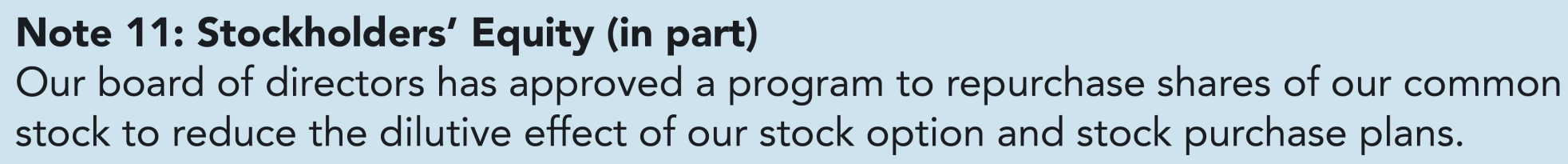 18-36
[Speaker Notes: Most medium- and large-size companies buy back their own shares. Many have formal share repurchase plans to buy back stock over a series of years. 

When a company’s management feels the market price of its stock is undervalued, it may attempt to support the price by decreasing the supply of stock in the marketplace. A Johnson & Johnson announcement that it planned to buy back up to $5 billion of its outstanding shares triggered a buying spree that pushed the stock price up by more than 3 percent.

When announcing plans to expand its stock buyback program to $90 billion, Apple chief executive Tim Cook said it “views its shares as undervalued.” Although clearly a company may attempt to increase net assets by buying its shares at a low price and selling them back later at a higher price, that investment is not viewed as an asset. Similarly, increases and decreases in net assets from that activity are not reported as gains and losses in the company’s income statement. Instead, buying and selling its shares are transactions between the corporation and its owners, analogous to retiring shares and then selling previously unissued shares. You should note the contrast between a company’s purchasing of its own shares and its purchasing of shares in another corporation as an investment.

Though not considered an investment, the repurchase of shares often is a judicious use of a company’s cash. By increasing per share earnings and supporting share price, shareholders benefit. To the extent this strategy is effective, a share buyback can be viewed as a way to “distribute” company profits without paying dividends. Capital gains from any stock price increase are taxed at lower capital gains tax rates than ordinary income tax rates on dividends.

The Tax Cuts and Jobs Act of 2017 ignited an unprecedented volume of share buybacks, exceeding a trillion dollars in 2017 and 2018. The corporate tax rate was slashed from 35% to 21% and other provisions made it advantageous for companies to bring home from overseas huge sums of accumulated earnings from foreign operations. Suddenly finding themselves in the enviable position of having mountains of excess cash, share buybacks became the obvious choice for how to distribute that surplus to shareholders. Apple, alone, bought back over $23 billion of its own stock in March of 2018, a record amount for any U.S. company. 

Perhaps the primary motivation for most stock repurchases is to offset the increase in shares that routinely are issued to employees under stock award and stock option compensation programs. Microsoft reported its stock buyback program designed to offset the effect of its stock option and stock purchase plans as shown in the illustration here which states “Our board of directors has approved a program to repurchase shares of our common stock to reduce the dilutive effect of our stock option and stock purchase plans.”

Illustration 18–8 Disclosure of Share Repurchase Program—Microsoft]
Decision Maker’s Perspective
LO18-5
Stock dividend
Shares might be reacquired 
to distribute in a
Proposed merger
Defense against a hostile takeover
How to account for the buyback?
Shares can be formally retired
Shares can be called treasury stock
18-37
[Speaker Notes: Shares might be reacquired to distribute in a stock dividend, a proposed merger, or as a defense against a hostile takeover.

Whatever the reason shares are repurchased, a company has a choice of how to account for the buyback:

The shares can be formally retired
The shares can be called treasury stock

Unfortunately, the choice is not dictated by the nature of the buyback, but by practical motivations of the company.]
Comparison of Share Retirement and Treasury Stock Accounting—Share Buybacks
LO18-5
American Semiconductor’s balance sheet included the following:
Shareholders’ Equity
($ in millions)
Common stock, 100 million shares at $1 par
$    100
Paid-in capital—excess of par
900
Paid-in capital—share repurchase
2
Retained earnings
2,000
Reacquired 1 million of its common shares
18-38
[Speaker Notes: Illustration 18–9 Comparison of Share Retirement and Treasury Stock Accounting—Share Buybacks

When a corporation retires its own shares, those shares assume the same status as authorized but unissued shares, just the same as if they never had been issued. We saw earlier in the chapter that when shares are sold, both cash (usually) and shareholders’ equity are increased; the company becomes larger. Conversely, when cash is paid to retire stock, the effect is to decrease both cash and shareholders’ equity; the size of the company literally is reduced. 

Out of tradition and for practical reasons, companies usually reacquire shares of previously issued stock without formally retiring them. Shares repurchased and not retired are referred to as treasury stock. Because reacquired shares are essentially the same as shares that never were issued at all, treasury shares have no voting rights nor do they receive cash dividends. 

As demonstrated here, when shares are repurchased as treasury stock, we reduce shareholders’ equity with a debit to a negative (or contra) shareholders’ equity account labeled treasury stock. That entry is reversed later through a credit to treasury stock when the treasury stock is resold. Like the concepts of par value and legal capital, the concept of treasury shares no longer is recognized in most state statutes. Some companies, in fact, are eliminating treasury shares from their financial statements as corporate statutes are modernized. Microsoft retires the shares it buys back rather than labeling them treasury stock. Still, you will see treasury shares reported in the balance sheets of many companies. 

When shares are formally retired, we should reduce precisely the same accounts that previously were increased when the shares were sold, namely, common (or preferred) stock and paid-in capital—excess of par. 

The paid-in capital—excess of par account for American Semiconductor shows a balance of $900 million while the common stock account shows a balance of $100 million. Thus the 100 million outstanding shares were originally sold for an average of $9 per share above par, or $10 per share. Consequently, when 1 million shares are retired (regardless of the retirement price), American Semiconductor should reduce its common stock account by $1 per share and its paid-in capital—excess of par by $9 per share. Another way to view the reduction is that because 1% of the shares are retired, both share account balances (common stock and paid-in capital—excess of par) are reduced by 1%.]
LO18-5
Comparison of Share Retirement and Treasury Stock Accounting—Share Buybacks, Case 1
We credit PIC—share repurchase for the amount needed to make debits equal credits in the entry.
We reduce common stock and PIC—excess of par the same amounts they were increased when the shares were issued:
Cash			10     Common stock 			1     PIC—excess of par 		9
Case 1: Shares repurchased at $7 per share
Retirement
Common stock ($1 par × 1 million shares)
1
Paid-in capital—excess of par ($9 per sh.)
9
Paid-in capital—share repurchase (difference)
3
Cash
7
Treasury Stock
Treasury stock (cost)
7
Cash
7
[Speaker Notes: Illustration 18–9 Comparison of Share Retirement and Treasury Stock Accounting—Share Buybacks (continued)

How we treat the difference between the cash paid to buy the shares and the amount the shares originally sold for (amounts debited to common stock and paid-in capital—excess of par) depends on whether the cash paid is less than the original issue price (credit difference) or the cash paid is more than the original issue price (debit difference):

If a credit difference is created (as in Case 1 shown here), we credit paid-in capital—share repurchase.
If a debit difference is created (as in Case 2 shown on the next slide), we debit paid-in capital—share repurchase, but only if that account already has a credit balance. Otherwise, we debit retained earnings. (Reducing the account beyond its previous balance would create a negative balance, which can never happen)

Why is paid-in capital credited in Case 1 and retained earnings debited in Case 2? The answer lies in the fact that the payments made by a corporation to repurchase its own shares are a distribution of corporate assets to shareholders.

In Case 1, only $7 million is distributed to shareholders to retire shares that originally provided $10 million of paid-in capital. Thus, some of the original investment ($3 million in this case) remains and is labeled paid-in capital—share repurchase.]
Comparison of Share Retirement and Treasury Stock Accounting—Share Buybacks, Case 2
LO18-5
OR
Case 2: Shares repurchased at $13 per share
Retirement
Common stock ($1 par × 1 million shares)
1
Paid-in capital—excess of par ($9 per sh.)
9
Paid-in capital—share repurchase*
2
Retained earnings (difference)
1
Cash
13
*Because there is a $2 million credit balance.
Treasury Stock
Treasury stock (cost)
13
Cash
13
[Speaker Notes: Illustration 18–9 Comparison of Share Retirement and Treasury Stock Accounting—Share Buybacks (concluded)

In Case 2, more cash ($13 million) is distributed to shareholders to retire shares than originally was paid in. The amount paid in comprises the original investment of $10 million for the shares being retired plus $2 million of paid-in capital created by previous repurchase transactions—$12 million total. Thirteen million is returned to shareholders. The additional $1 million paid is viewed as a dividend on the shareholders’ investment, and thus a reduction of retained earnings.]
Accounting for Treasury Stock
LO18-5
Purchase of treasury stock is viewed as a temporary reduction of shareholders’ equity
Cost of acquiring the shares is “temporarily” debited to the treasury stock account
Shares are considered to be issued, but not outstanding
Purchase of treasury stock and its subsequent resale is considered to be a “single transaction”
This approach to accounting for treasury stock is referred to as the “cost method”
18-41
[Speaker Notes: We view the purchase of treasury stock as a temporary reduction of shareholders’ equity, to be reversed later when the treasury stock is resold. The cost of acquiring the shares is “temporarily” debited to the treasury stock account. At this point, the shares are considered to be issued, but not outstanding.

The purchase of treasury stock and its subsequent resale are considered to be a “single transaction.” The purchase of treasury stock is perceived as a temporary reduction of shareholders’ equity, to be reversed later when the treasury stock is resold. The company “temporarily” debits the treasury stock account when acquiring the shares. The common stock account is not affected. Later, when the shares are resold, the treasury stock account will be credited, and any difference from the cash proceeds upon resale will be allocated to specific shareholders’ equity accounts. Effectively, we consider the purchase of treasury stock and its subsequent resale to be a “single transaction.”]
Balance Sheet Effect
LO18-5
Any net
in assets
Paid-in capital—share repurchase
Resulting from the sale and subsequent repurchase is reflected as
A reduction in retained earnings
Any net
in assets
18-42
[Speaker Notes: Formally retiring shares restores the balances in both the Common stock account and Paid-in capital—excess of par to what those balances would have been if the shares never had been issued at all. If the amount paid in this subsequent repurchase is less than the amount received from the initial sale (credit difference), that net increase in assets (cash) is reflected as Paid-in capital—share repurchase. On the other hand, if the amount paid in this subsequent repurchase is more than the amount received from the initial sale plus any paid-in capital created by previous repurchases (debit difference), a net reduction in assets (cash) occurs and that reduction is reflected as a decrease in retained earnings.]
Reporting Share Buyback in the Balance Sheet
LO18-5
American Semiconductor’s balance sheet included the following:
Shareholders’ Equity
($ in millions)
Common stock, 100 million shares at $1 par
$    100
Paid-in capital—excess of par
900
Paid-in capital—share repurchase
2
Retained earnings
2,000
Case 2: Reacquired 1 million of its common shares at $13 per share
($ in millions)
Shares Retired
Treasury Stock
Shareholders’ Equity
Paid-in capital:
Common stock, 100 million shares at $1 par
$      99
$     100
891
900
Paid-in capital—excess of par
2
Paid-in capital—share repurchase
1,999
2,000
Retained earnings
(13)
Less: Treasury stock, 1 million shares (at cost)
$2,989
$2,989
Total shareholders’ equity
[Speaker Notes: Illustration 18–10 Reporting Share Buyback in the Balance Sheet

When a share repurchase is viewed as treasury stock, the cost of the treasury stock is simply reported as a reduction in total shareholders’ equity. Reporting under the two approaches is compared in the illustration here using the situation described here for American Semiconductor after the purchase of treasury stock in Illustration 18–9 (Case 2). Notice that either way total shareholders’ equity is the same.]
Resale of Shares
LO18-5
Subsequent sale of shares after shares are retired is recorded exactly like any sale of shares
Resale of treasury shares is viewed as the consummation of the “single transaction” begun when the treasury shares were purchased
Allocating the cost of treasury shares occurs when the shares are resold
18-44
[Speaker Notes: After shares are formally retired, any subsequent sale of shares is simply the sale of new, unissued shares and is accounted for accordingly.]
LO18-5
Comparison of Share Retirement and Treasury Stock Accounting—Subsequent Sale of Shares
American Semiconductor sold 1 million shares after reacquiring shares at $13 per share.
Retirement
Sold 1 million shares
Case A: Shares sold at $14 per share
Cash
14
Common stock (par)
1
Paid-in capital—excess of par
13
Treasury Stock
Cash
14
Treasury stock (cost)
13
Paid-in capital—share repurchase
1
18-45
[Speaker Notes: Illustration 18–11 Comparison of Share Retirement and Treasury Stock Accounting—Subsequent Sale of Shares

The resale of treasury shares is viewed as the consummation of the single transaction begun when the treasury shares were repurchased. The effect of the single transaction of purchasing treasury stock and reselling it for more than cost (Case 2 of Illustration 18–9 and Case A of Illustration 18–11) is to increase both cash and shareholders’ equity (by $1 million). The effect of the single transaction of purchasing treasury stock and reselling it for less than cost (Case 2 of Illustration 18–9 and Case B of Illustration 18–11) is to decrease both cash and shareholders’ equity (by $3 million).]
LO18-5
Comparison of Share Retirement and Treasury Stock Accounting—Subsequent Sale of Shares (continued)
*Because there is a $2 million credit balance.
American Semiconductor sold 1 million shares after reacquiring shares at $13 per share.
Retirement
Case B: Shares sold at $10 per share
Cash
10
1
Common stock (par)
Paid-in capital—excess of par
9
Treasury Stock
Cash
10
1
Retained earnings (to balance)
Paid-in capital—Share repurchase*
2
Treasury stock (cost)
13
[Speaker Notes: Illustration 18–11 Comparison of Share Retirement and Treasury Stock Accounting—Subsequent Sale of Shares (continued)

Note that retained earnings may be debited in a treasury stock transaction, but not credited. Also notice that transactions involving treasury stock have no impact on the income statement. Both of those statements—no credit (increase) to retained earnings and no impact on the income statement—follow the reasoning that a corporation’s buying and selling of its own shares are transactions between the corporation and its owners and not part of the revenue recognition process.]
LO18-5
Concept Check: Treasury Stock Accounting and Subsequent Sale of Shares
In 2021, Broyles, Inc. reacquired 3,000 shares of its common stock as treasury shares at $55 per share. In 2022, Broyles, Inc. sold 1,000 shares of the treasury stock at $75 per share. Which of the following would be included in the 2022 entry?
Credit Cash for $165,000
Debit Treasury Stock for $75,000
Credit Treasury Stock for $55,000
Credit Cash for $75,000
The correct answer is c:
2021
Treasury Stock	165,000
	Cash		165,000
2022
Cash		75,000
     Treasury stock ($165M/3)		55,000
     PIC—share repurchase		20,000
18-47
[Speaker Notes: The correct answer is c:
2021
Treasury Stock	165,000
	Cash		165,000
2022
Cash	75,000
     Treasury stock ($165M/3)		55,000
     PIC—share repurchase		20,000]
LO18-5
Concept Check: Reporting Share Buyback
The balance sheet of Chunn Industries included the following shareholders’ equity section at December 31, 2021 ($ in millions):
	Common stock ($1 par value, authorized 100M shares, 
	  issued and outstanding 90M shares)	$  90
	Paid-in capital—excess of par	540
	Retained earnings	  280
	     Total shareholders’ equity	$910
On January 5, 2022, Chunn purchased and retired 1 million shares for $9 million. Immediately after the purchase of the shares, the balances in the paid-in capital—excess of par and retained earnings accounts are:
 
Paid-in capital	Retained—excess of par	earnings
$540                 	$280
$540                 	$272
$534               	  $278
$532                 	$280
The correct answer is c:
Common stock (cost)	 1
PIC—excess of par ($540/90) 	6
Retained earnings (difference) 	2
	Cash 	9
18-48
[Speaker Notes: The correct answer is c:
Common stock (cost)	 1
PIC—excess of par ($540/90) 	6
Retained earnings (difference) 	2
	Cash 	9]
Characteristics of Retained Earnings
LO18-6
Retained earnings represents a corporation’s accumulated, undistributed net income (or net loss)
A more descriptive title would be reinvested earnings
Retained earnings
Debit balance
Credit balance
Indicates a dollar amount of assets previously earned and reinvested by the firm
Indicates deficit
18-49
[Speaker Notes: In the previous section we examined invested capital. Now we consider earned capital, that is, retained earnings. In general, retained earnings represents a corporation’s accumulated, undistributed net income (or net loss). A more descriptive title used by some companies is reinvested earnings. A credit balance in this account indicates a dollar amount of assets previously earned by the firm but not distributed as dividends to shareholders. We refer to a debit balance in retained earnings as a deficit. Microsoft reported a deficit for several years until retained earnings grew to a positive balance in 2013.]
LO18-6
Concept Check: Retained Earnings
Which of the following statements is true regarding retained earnings?
Accumulated, undistributed net income results in a credit balance in retained earnings
A more descriptive title would be investment earnings
Retained earnings represent accumulated, distributed net income
An accumulated deficit results in a credit balance in retained earnings
The correct answer is a. As a component of equity, retained earnings has a normal credit balance. Thus, accumulated, undistributed net income results in a credit balance.
18-50
[Speaker Notes: The correct answer is a. As a component of equity, retained earnings has a normal credit balance. Thus, accumulated, undistributed net income results in a credit balance.]
Dividends
LO18-7
Distributions of assets the company has earned on behalf of its shareholders





Liquidating Dividend
Dividend exceeds the balance in retained earnings, the excess is referred to as a liquidating dividend
Any portion of a dividend not representing a distribution of earnings should be debited to additional paid-in capital
Dividends paid
>
Assets earned by the company
Management is returning to shareholders a portion of their investments
18-51
[Speaker Notes: Shareholders’ initial investments in a corporation are represented by amounts reported as paid-in capital. One way a corporation provides a return to its shareholders on their investments is to pay them a dividend, typically cash.

Dividends are distributions of assets the company has earned on behalf of its shareholders. If dividends are paid that exceed the amount of assets earned by the company, then management is, in effect, returning to shareholders a portion of their investments, rather than providing them a return on that investment. So most companies view retained earnings as the amount available for dividends.

In unusual instances in which a dividend exceeds the balance in retained earnings, the excess is referred to as a liquidating dividend because some of the invested capital is being liquidated. This might occur when a corporation is being dissolved and assets (not subject to a superior claim by creditors) are distributed to shareholders. Any portion of a dividend not representing a distribution of earnings should be debited to additional paid-in capital rather than retained earnings.]
Retained Earnings Restrictions
LO18-7
Designates a portion of the balance as being unavailable for dividends
Indicated by a disclosure note to the financial statements
Rarely, a formal journal entry may be used to reclassify a portion of retained earnings to an “appropriated” retained earnings account
A restriction of retained earnings communicates management’s intention to withhold assets represented by a specified portion of the retained earnings balance
18-52
[Speaker Notes: Sometimes the amount available for dividends purposely is reduced by management. A restriction of retained earnings designates a portion of the balance in retained earnings as being unavailable for dividends. A company might restrict retained earnings to indicate management’s intention to withhold for some specific purpose the assets represented by that portion of the retained earnings balance. For example, management might anticipate the need for a specific amount of assets in upcoming years to repay a maturing debt, to cover a contingent loss, or to finance expansion of the facilities. Be sure to understand that the restriction itself does not set aside cash for the designated event but merely communicates management’s intention not to distribute the stated amount as a dividend.

A restriction of retained earnings normally is indicated by a disclosure note to the financial statements. Although instances are rare, a formal journal entry may be used to reclassify a portion of retained earnings to an “appropriated” retained earnings account.]
Cash Dividends
LO18-7
No legal obligation exists for paying dividends to shareholders
Liability is not recorded until a company’s board of directors votes to declare a dividend
Directors declare a cash dividend
Retained earnings is reduced
Liability is recorded
Before the payment actually can be made, a listing must be assembled of shareholders entitled to receive the dividend
18-53
[Speaker Notes: Paying interest to creditors is a contractual obligation. No such legal obligation exists for paying dividends to shareholders. A liability is not recorded until a company’s board of directors votes to declare a dividend. In practice, though, corporations ordinarily try to maintain a stable dividend pattern over time. 

When directors declare a cash dividend, we reduce retained earnings and record a liability. Before the payment actually can be made, a listing must be assembled of shareholders entitled to receive the dividend.]
Cash Dividends (continued)
LO18-7
Date of record
Stated specific date as to when the determination will be made of the recipients of the dividends
Registered owners of shares of stock on this date are entitled to receive the dividend
To be a registered owner
Investor must purchase the shares before the ex-dividend date
Usually is one business day before the date of record
18-54
[Speaker Notes: A specific date is stated as to when the determination will be made of the recipients of the dividend. This date is called the date of record. Registered owners of shares of stock on this date are entitled to receive the dividend—even if they sell those shares prior to the actual cash payment. To be a registered owner of shares on the date of record, an investor must purchase the shares before the ex-dividend date. This date usually is one business day before the date of record. Shares purchased on or after that date are purchased ex dividend—without the right to receive the declared dividend. As a result, the market price of a share typically will decline by the amount of the dividend, other things being equal, on the ex-dividend date.

A sufficient balance in retained earnings permits a dividend to be declared. Note that retained earnings is a shareholders’ equity account representing a dollar claim on assets in general, but not on any specific asset in particular. Sufficient retained earnings does not ensure sufficient cash to make payment. These are two separate accounts having no necessary connection with one another.]
Cash Dividends (concluded)
LO18-7
On June 1, the board of directors of Craft Industries declares a cash dividend of $2 per share on its 100 million shares, payable to shareholders of record June 15, to be paid July 1:
($ in millions)
Debit
Credit
Journal Entry
June 1—Declaration Date
Retained earnings
200
200
Cash dividends payable
June 14—Ex-Dividend Date
No entry
100 million shares at $2 per share
June 15—Date of Record
No entry
July 1—Payment Date
Cash dividends payable
200
Cash
200
[Speaker Notes: Illustration 18–12 Cash Dividends

At the declaration date, retained earnings is reduced and a liability is recorded. Registered owners of shares on the date of record are entitled to receive the dividend.]
Dividends on Preferred Shares
LO18-7
The shareholders’ equity section of Corbin Enterprises includes the items shown below. The board of directors declared dividends of $360,000, $500,000, and $700,000 in its first three years of operation—2020, 2021, and 2022 respectively. Note: The preferred shareholders are entitled to dividends of $480,000 (8% × $6,000,000).
Common stock
$    3,000,000
Paid-in capital—excess of par, common
9,800,000
Preferred stock, 8%
6,000,000
Paid-in capital—excess of par, preferred
780,000
Determine the amount of dividends to be paid to preferred and common shareholders in each of the three years, assuming that the preferred stock is cumulative and nonparticipating.
[Speaker Notes: Illustration 18–13 Distribution of Dividends to Preferred Shareholders

As mentioned earlier, preferred shares can be cumulative or noncumulative. Cumulative means that if the specified dividend is not paid for a given year, the unpaid dividends (called dividends in arrears) accumulate and must be made up in a later dividend year before any dividends are paid on common shares. Here we see an example.]
Property Dividends
LO18-7
Noncash asset distributed to shareholders as dividend
Often called a dividend in kind or a nonreciprocal transfer to owners
Securities held as investments are the assets most often distributed in a property dividend
Should be recorded at the fair value of the assets to be distributed (as in any noncash transaction)
18-57
[Speaker Notes: Because cash is the asset most easily divided and distributed to shareholders, most corporate dividends are cash dividends. In concept, though, any asset can be distributed to shareholders as a dividend. When a noncash asset is distributed, it is referred to as a property dividend (often called a dividend in kind or a nonreciprocal transfer to owners). Gold Resource Corp., a Colorado gold mining company, announced in 2014 that it would make dividend payments in gold bullion instead of cash.

RFM Corporation conferred a property dividend to its shareholders when it distributed shares of Philipine Townships, Inc., stock that RFM was holding as an investment. Securities held as investments are the assets most often distributed in a property dividend due to the relative ease of dividing these assets among shareholders and determining their fair values.]
Property Dividends (continued)
LO18-7
On October 1, the board of directors of Craft Industries declares a property dividend of 2 million shares of Beaman Corporation’s preferred stock.
Craft had purchased in March as an investment (book value: $9 million).
The investment shares have a fair value of $5 per share, $10 million.
The property dividend is payable to shareholders of record October 15, to be distributed November 1.
(2 million shares at $5 per share)
($ in millions)
Journal Entry
Debit
Credit
October 1—Declaration Date
Investment in equity securities
1
1
Gain on investments ($10 - $9)
10
Retained earnings
Property dividends payable
10
[Speaker Notes: Illustration 18–14 Property Dividends

A property dividend should be recorded at the fair value of the assets to be distributed, measured at the date of declaration. This may require revaluing the asset to fair value prior to recording the dividend. If so, a gain or loss is recognized for the difference between book value and fair value.]
Property Dividends (concluded)
LO18-7
On October 1, the board of directors of Craft Industries declares a property dividend of 2 million shares of Beaman Corporation’s preferred stock.
Craft had purchased in March as an investment (book value: $9 million).
The investment shares have a fair value of $5 per share, $10 million.
The property dividend is payable to shareholders of record October 15, to be distributed November 1.
($ in millions)
Journal Entry
Debit
Credit
October 15—Date of Record
No entry
November 1—Payment Date
Property dividends payable
10
10
Investment in equity securities
18-59
[Speaker Notes: Illustration 18–14 Property Dividends (continued)]
LO18-7
Concept Check: Dividends
Ellsworth Corporation was organized on January 1, 2021. The firm was authorized to issue 150,000 shares of $1 par common stock. During 2021, Ellsworth had the following transactions relating to shareholders’ equity:
Issued 20,000 shares of common stock at $7 per share
Issued 20,000 shares of common stock at $8 per share
Reported a net income of $100,000
Paid dividends of $50,000
Purchased 3,000 shares of treasury stock at $10
What was total shareholders’ equity at the end of 2021? 
$270,000 
$350,000 
$320,000 
$380,000
The correct answer is c:

Issue of stock (20,000 × $7)	$  140,000Issue of stock (20,000 × $8)	160,000Net income	100,000Dividends	(50,000)
Treasury stock (3,000 × $10)	  (30,000)
	  $320,000
18-60
[Speaker Notes: The correct answer is c:

Issue of stock (20,000 × $7)	$  140,000Issue of stock (20,000 × $8)	160,000Net income	100,000Dividends	(50,000)
Treasury stock (3,000 × $10)	  (30,000)
	  $320,000]
Stock Dividends
LO18-8
Distribution of additional shares of stock to current shareholders of the corporation
Affects neither the assets nor the liabilities of the firm
Shareholders’ proportional interest in the firm remains unchanged
18-61
[Speaker Notes: A stock dividend is the distribution of additional shares of stock to current shareholders of the corporation. Be sure to note the contrast between a stock dividend and either a cash or property dividend. A stock dividend affects neither the assets nor the liabilities of the firm. Also, because each shareholder receives the same percentage increase in shares, shareholders’ proportional interest in (percentage ownership of) the firm remains unchanged. For example, if a 5% stock dividend is declared, every shareholder will receive additional shares of stock to equal 5% of the shares they currently own.

The prescribed accounting treatment of a stock dividend requires that shareholders’ equity items be reclassified by reducing one or more shareholders’ equity accounts and simultaneously increasing one or more paid-in capital accounts.]
Stock Dividends (continued)
LO18-8
Craft declares and distributes a 10% common stock dividend (10 million shares) when the market value of the $1 par common stock is $12 per share.
($ in millions)
Debit
Credit
Journal Entry
Retained earnings
120
Common stock
10
110
Paid-in capital—excess of par
10 million shares at $12 per share
10 million shares at $1 par per share
Remainder
[Speaker Notes: Illustration 18–15 Stock Dividend

The amount reclassified depends on the size of the stock dividend. For a small stock dividend, typically less than 25%, the fair value of the additional shares distributed is transferred from retained earnings to paid-in capital.

A small stock dividend requires reclassification to paid-in capital of retained earnings equal to the fair value of the additional shares distributed.]
Stock Market Reaction to Stock Distributions
LO18-8
Market price per share will decline in proportion to the increase in the number of shares distributed in a stock dividend
Early rule-makers felt that per share market prices do not adjust in response to an increase in the number of shares
Capitalizing retained earnings for a stock dividend artificially reclassifies earned capital as invested capital
A corporation cannot increase its market value simply by distributing additional stock certificates
18-63
[Speaker Notes: As a Craft shareholder owning 10 shares at the time of the 10% stock dividend, you would receive an 11th share. Since each is worth $12, would you benefit by $12 when you receive the additional share from Craft? Of course not. If the value of each share were to remain $12 when the 10 million new shares are distributed, the total market value of the company would grow by $120 million (10 million shares × $12 per share). 

A corporation cannot increase its market value simply by distributing additional stock certificates. Because all shareholders receive the same percentage increase in their respective holdings, you, and all other shareholders, still would own the same percentage of the company as before the distribution. Accordingly, the per share value of your shares should decline from $12 to $10.91 so that your 11 shares would be worth $120—precisely what your 10 shares were worth prior to the stock dividend. You might compare Craft Industries to a pizza. Cutting the pizza into 16 slices instead of 12 doesn’t create more to eat; you still have the same pizza, just a higher number of smaller slices. Any failure of the stock price to actually adjust in proportion to the additional shares issued probably would be due to information other than the distribution reaching shareholders at the same time.

Early rule-makers felt that per share market prices do not adjust in response to an increase in the number of shares.

Then, what justification is there for recording the additional shares at market value? In 1941 (and reaffirmed in 1953), accounting rule-makers felt that many shareholders are deceived by small stock dividends, believing they benefit by the market value of their additional shares. Furthermore they erroneously felt that these individual beliefs are collectively reflected in the stock market by per share prices that remain unchanged by stock dividends. Consequently, their prescribed accounting treatment is to reduce retained earnings by the same amount as if cash dividends were paid equal to the market value of the shares issued.

This obsolete reasoning is inconsistent with our earlier conclusion that the market price per share will decline in approximate proportion to the increase in the number of shares distributed. Our intuitive conclusion is supported also by formal research.

Besides being based on fallacious reasoning, accounting for stock dividends by artificially reclassifying “earned” capital as “invested” capital conflicts with the reporting objective of reporting shareholders’ equity by source. Despite these limitations, this outdated accounting standard still applies.]
Reasons for Stock Dividends
LO18-8
Company tries to give shareholders the illusion that they are receiving a real dividend
Merely to enable the corporation to take advantage of the accepted accounting practice of capitalizing retained earnings
18-64
[Speaker Notes: Since neither the corporation nor its shareholders apparently benefits from stock dividends, why do companies declare them? Occasionally, a company tries to give shareholders the illusion that they are receiving a real dividend. 

Another reason is merely to enable the corporation to take advantage of the accepted accounting practice of capitalizing retained earnings. Specifically, a company might wish to reduce an existing balance in retained earnings—otherwise available for cash dividends— so it can reinvest the assets represented by that balance.]
Stock Splits
LO18-8
Objective: 
To induce the per share market price decline that follows
The motivation for reducing the per share market price is to increase the stock’s marketability by making it attractive to a larger number of potential investors
Example:
After a company declares a 100% stock dividend on 100 million shares of common stock, with a per share market price of $12, it then has 200 million shares, each with an approximate market value of $6
18-65
[Speaker Notes: A frequent reason for issuing a stock dividend is actually to induce the per share market price decline that follows. For instance, after a company declares a 100% stock dividend on 100 million shares of common stock, with a per share market price of $12, it then has 200 million shares, each with an approximate market value of $6. The motivation for reducing the per share market price is to increase the stock’s marketability by making it attractive to a larger number of potential investors.]
Stock Splits (continued)
LO18-8
A stock distribution of 25% or higher can be accounted for in one of two ways: 
As a “large” stock dividend (stock split effected in the form of a stock dividend)
As a stock split (thus, a 100% stock dividend could be labeled a 2-for-1 stock split and accounted for as such)
Accounting treatment of a stock split is to make no journal entry
Since the total par represents twice as many shares in a 2-for-1 stock split, the par value per share will reduce by one-half
All records that refer to the previous amount must be changed to reflect the new amount
Account for the large stock distribution as stock split effected in the form of a stock dividend avoids the change to the records by recording an entry to change the balance in the stock account
18-66
[Speaker Notes: A large stock dividend is known as a stock split. A stock distribution of 25% or higher can be accounted for in one of two ways: 
As a “large” stock dividend
As a stock split 
Thus, a 100% stock dividend could be labeled a 2-for-1 stock split and accounted for as such. Conceptually, the proper accounting treatment of a stock distribution is to make no journal entry. This, in fact, is the prescribed accounting treatment for a stock split. 

Since the same common stock account balance (total par) represents twice as many shares in a 2-for-1 stock split, the par value per share will be reduced by one-half. In the previous example, if the par were $1 per share before the stock distribution, then after the 2-for-1 stock split, the par would be $0.50 per share.

As you might expect, having the par value per share change in this way is cumbersome and expensive. All records, printed or electronic, that refer to the previous amount must be changed to reflect the new amount. The practical solution is to account for the large stock distribution as a stock dividend rather than a stock split.]
Stock Split Effected in the Form of a Stock Dividend
LO18-8
Craft declares and distributes a 2-for-1 stock split effected in the form of a 100% stock dividend (100 million shares) when the market value of the $1 par common stock is $12 per share:
100 million shares at $1 par per share
($ in millions)
Debit
Credit
Journal Entry
Paid-in capital—excess of par
100
100
Common stock
OR
10 million shares × $1 par per share
($ in millions)
Debit
Credit
Journal Entry
Retained earnings
100
100
Common stock
[Speaker Notes: Illustration 18–16 Stock Split Effected in the Form of a Stock Dividend

To avoid changing the per share par value of the shares, the stock distribution is referred to as a stock split effected in the form of a stock dividend, or simply a stock dividend. In that case, a journal entry increases the common stock account by the par value of the additional shares. Instead of reducing retained earnings in these instances, most companies reduce (debit) paid-in capital—excess of par to offset the credit to common stock. 

Notice that this entry does not reclassify earned capital as invested capital. Some companies, though, choose to debit retained earnings instead.]
Stock Split Disclosure—Netflix
LO18-8
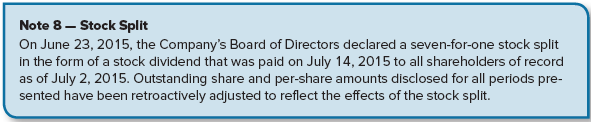 18-68
[Speaker Notes: Illustration 18–17 Stock Split Disclosure—Netflix

Netflix described a stock split in its disclosure notes as shown here.

In 2015, Netflix distributed a rare 7-for-1 stock split that dropped the price of Netflix shares from about $700 all the way down to about $100.]
Reverse Stock Split
LO18-8
Occurs when a company decreases its outstanding shares
No journal entry is necessary
Market price per share theoretically would increase
Often done by struggling companies trying to increase the stock price
Example:
After a 1-for-4 reverse stock split, 100 million shares, $1 par per share, would become 25 million shares, $4 par per share.
18-69
[Speaker Notes: A reverse stock split occurs when a company decreases, rather than increases, its outstanding shares. After a 1-for-4 reverse stock split, for example, 100 million shares, $1 par per share, would become 25 million shares, $4 par per share. No journal entry is necessary. Of course the market price per share theoretically would quadruple, which usually is the motivation for declaring a reverse stock split. Companies that reverse split their shares frequently are struggling companies trying to accomplish with the split what the market has been unwilling to do—increase the stock price. Often this is to prevent the stock’s price from becoming so low that it is delisted from a market exchange. Reverse splits are not unusual occurrences, particularly during stock market downturns. In 2017, Xerox Corporation declared a 1-for-4 reverse split.]
Fractional Shares
LO18-8
Typically, a stock dividend or stock split results in some shareholders being entitled to fractions of whole shares
Cash payments usually are made when shareholders are entitled to fractions of whole shares
Called “cash in lieu of payments”
Example:
If a company declares a 25% stock dividend, or equivalently a 5-for-4 stock split, a shareholder owning 15 shares would be entitled to 3 3/4 shares. 
If the market price at declaration is $12 per share, the shareholder would receive 3 additional shares and $9 in cash ($12 × 3/4).
18-70
[Speaker Notes: Typically, a stock dividend or stock split results in some shareholders being entitled to fractions of whole shares. For example, if a company declares a 25% stock dividend, or equivalently a 5-for-4 stock split, a shareholder owning 10 shares would be entitled to 2 1/2 shares. Another shareholder with 15 shares would be entitled to 3 3/4 shares. 

Cash payments usually are made to shareholders for fractional shares and are called “cash in lieu of payments.” In the situation described above, for instance, if the market price at declaration is $12 per share, the shareholder with 15 shares would receive 3 additional shares and $9 in cash ($12 × 3/4).]
LO18-8
Concept Check: Cash and Stock Dividends
The following data were reported in the shareholders’ equity section of the Brandon Industries’ comparative balance sheets for the years ended December 31 ($ in millions):
		2021	2020
	Common stock, $1 par per share	$306	$300
	Paid-in capital—excess of par	174	150
	Retained earnings	314	300
During 2021, Brandon declared and paid cash dividends of $45 million. The company also issued a stock dividend. No other changes occurred in shares outstanding during 2021. What was Brandon’s net income for 2021?
$14 million
$59 million
$65 million
$89 million
The correct answer is d:
RE (2020)	 300
Net income	?	89 
Cash dividend	(45)
Stock dividend	  (30) 
RE (2021)	314
Retained earnings (total)	 30
	Common stock ($306 − 300) 		6
	PIC ($174 − 150) 		24
18-71
[Speaker Notes: The correct answer is d:
RE (2020)	 300
Net income	?   89 
Cash dividend	(45)
Stock dividend	  (30) 
RE (2021)	314

Retained earnings (total)	 30
	Common stock ($306 − 300) 		6
	PIC ($174 − 150) 		24]
Quasi Reorganizations
Appendix 18
A firm undergoing financial difficulties, but with favorable future prospects, may use a quasi reorganization to write down inflated asset values and eliminate an accumulated deficit (debit balance in retained earnings).
To effect the reorganization, these procedures are followed: 
The firm’s assets (and liabilities) are revalued (up or down) to reflect fair values, with corresponding credits or debits to retained earnings
The debit balance in retained earnings (deficit) is eliminated against additional paid-in capital
Retained earnings is dated (disclosure is provided to indicate the date the deficit was eliminated)
18-72
[Speaker Notes: A firm undergoing financial difficulties, but with favorable future prospects, may use a quasi reorganization to write down inflated asset values and eliminate an accumulated deficit (debit balance in retained earnings). To effect the reorganization, these procedures are followed: 
The firm’s assets (and perhaps liabilities) are revalued (up or down) to reflect fair values, with corresponding credits or debits to retained earnings. This process typically increases the deficit. 
The debit balance in retained earnings (deficit) is eliminated against additional paid-in capital. If additional paid-in capital is not sufficient to absorb the entire deficit, a reduction in stock may be necessary (with an appropriate restating of the par amount per share). 
Retained earnings is dated. That is, disclosure is provided to indicate the date the deficit was eliminated and when the new accumulation of earnings began.]
Quasi Reorganization - Example
Appendix 18
The Emerson-Walsch Corporation has incurred operating losses for several years. A newly elected board of directors voted to implement a quasi reorganization, subject to shareholder approval. The balance sheet, on December 31, 2020, immediately prior to the restatement, includes the data shown below:
18-73
[Speaker Notes: Illustration 18A–1 Quasi Reorganization 

The quasi reorganization procedure are demonstrated here. The shareholders approved the quasi reorganization effective January 1, 2021. The plan was to be accomplished by a reduction of inventory by $75 million, a reduction in property, plant, and equipment (net) of $175 million, and appropriate adjustments to shareholders’ equity.]
Quasi Reorganization – Example (continued)
Appendix 18
($ in millions)
Debit
Credit
Journal Entry
To revalue assets:
Retained earnings
75
Inventory
75
Retained earnings
175
175
Property, plant and equipment
To eliminate a portion of the deficit against available additional paid-in capital
Additional paid-in capital
150
Retained earnings
150
To eliminate the remainder of the deficit against common stock:
Common stock
400
Retained earnings
400
[Speaker Notes: Illustration 18A–1 Quasi Reorganization (continued)

The quasi reorganization procedure are demonstrated here. The shareholders approved the quasi reorganization effective January 1, 2021. The plan was to be accomplished by a reduction of inventory by $75 million, a reduction in property, plant, and equipment (net) of $175 million, and appropriate adjustments to shareholders’ equity. 

When assets are revalued to reflect fair values, the process often increases the deficit. 

The deficit, $550 ($300 + $75 + $175), can be only partially absorbed by the balance of additional paid-in capital. 

The remaining deficit, $400 ($300 + $75 + $175 − $150), must be absorbed by reducing the balance in common stock.]
Quasi Reorganization – Example (concluded)
Appendix 18
The balance sheet immediately after the restatement would include the following:
18-75
[Speaker Notes: Illustration 18A–1 Quasi Reorganization (concluded)

Assets and liabilities reflect current values. 

Because a reduced balance represents the same 800 million shares, the par amount per share must be reduced. 

The deficit is eliminated.]
End of Chapter 18
18-76